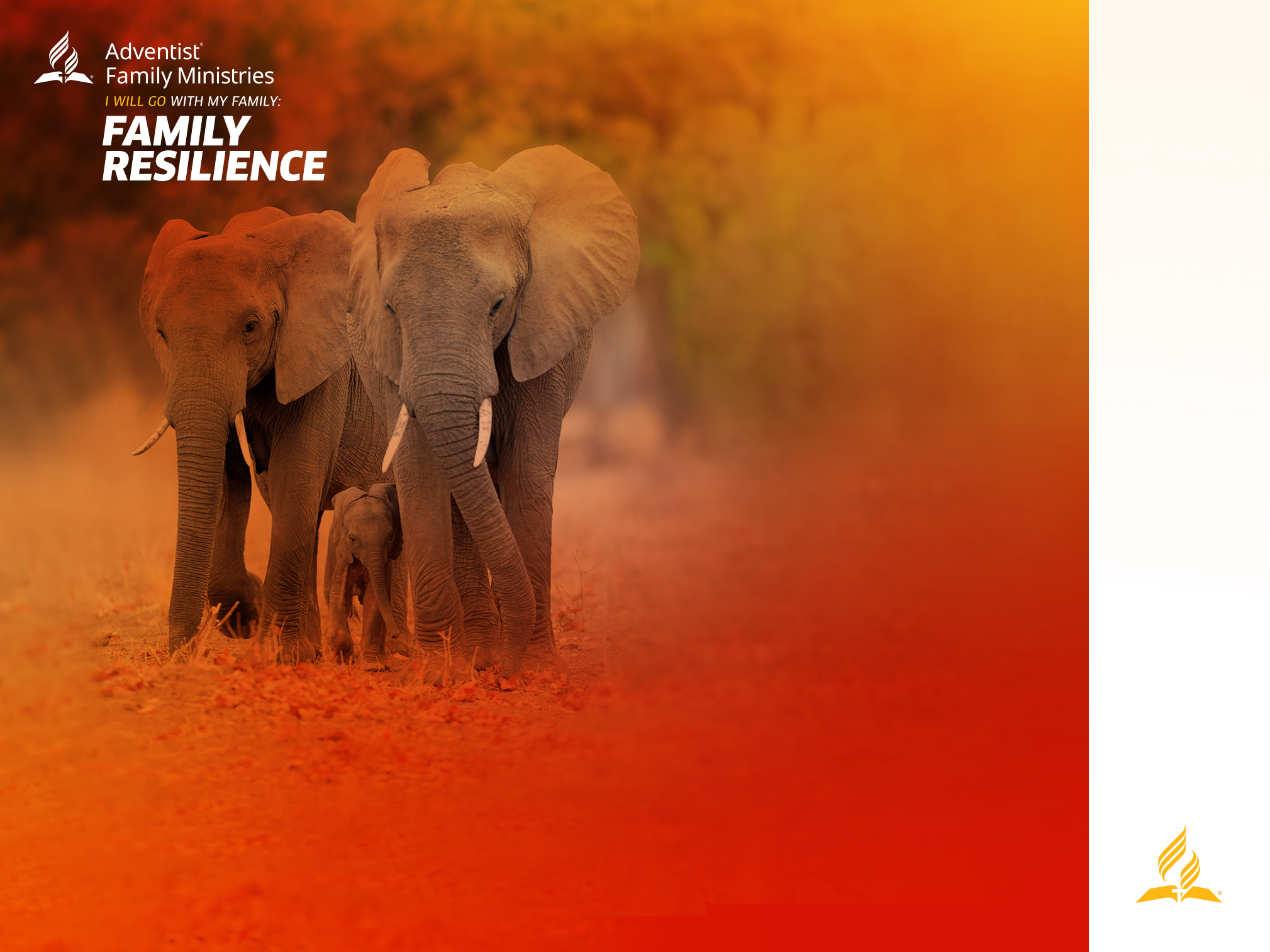 Крепкий брак
Представлено: (добавить имя проводящего семинар)
Подготовлено: руководителями Адвентисткого Семейного Служения Генеральной Конференции Церкви Христиан Адвентистов Седьмого Дня, Силвер-Спринг, штат Мэриленд – Вилли и Элейн Оливер
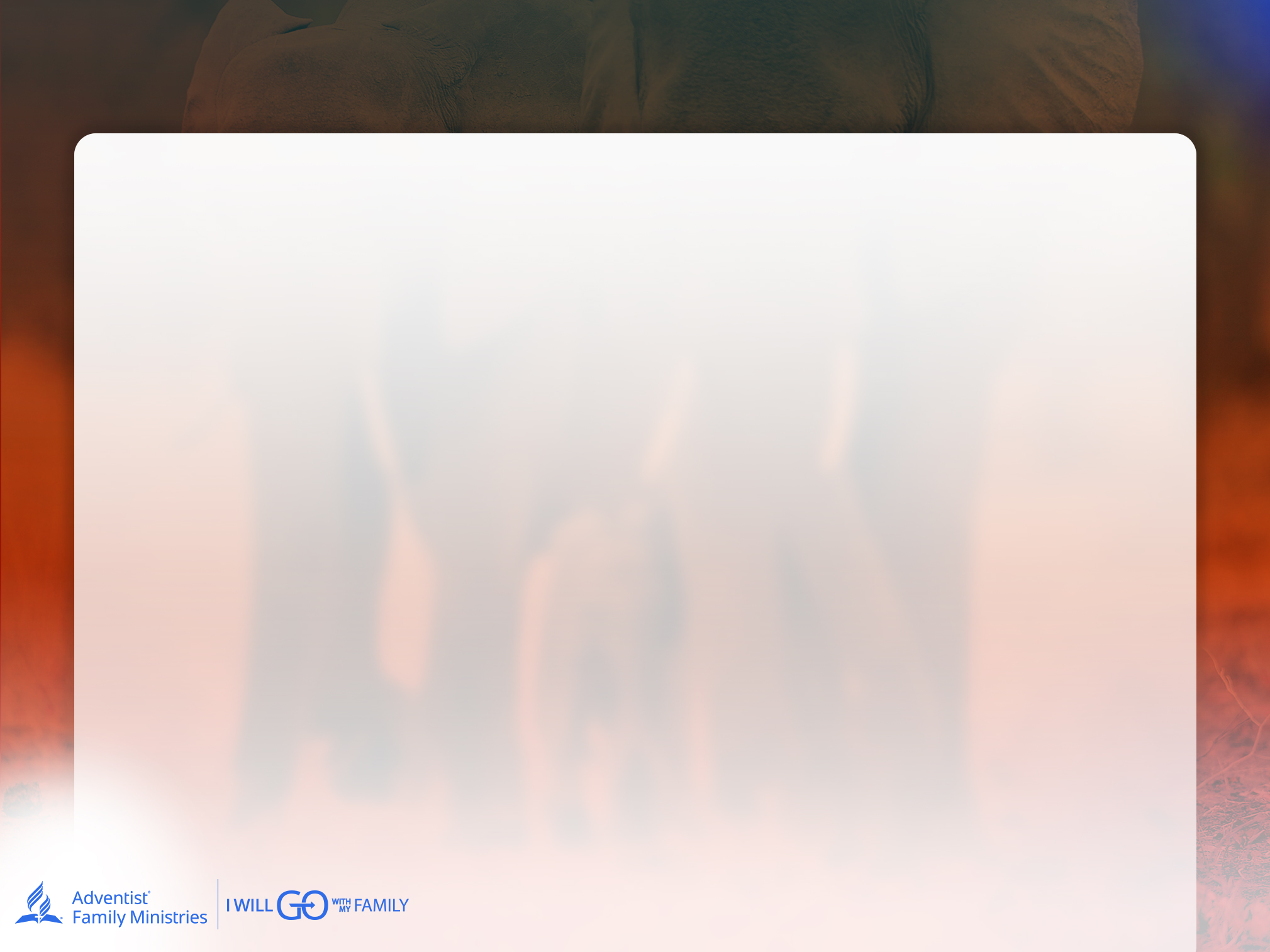 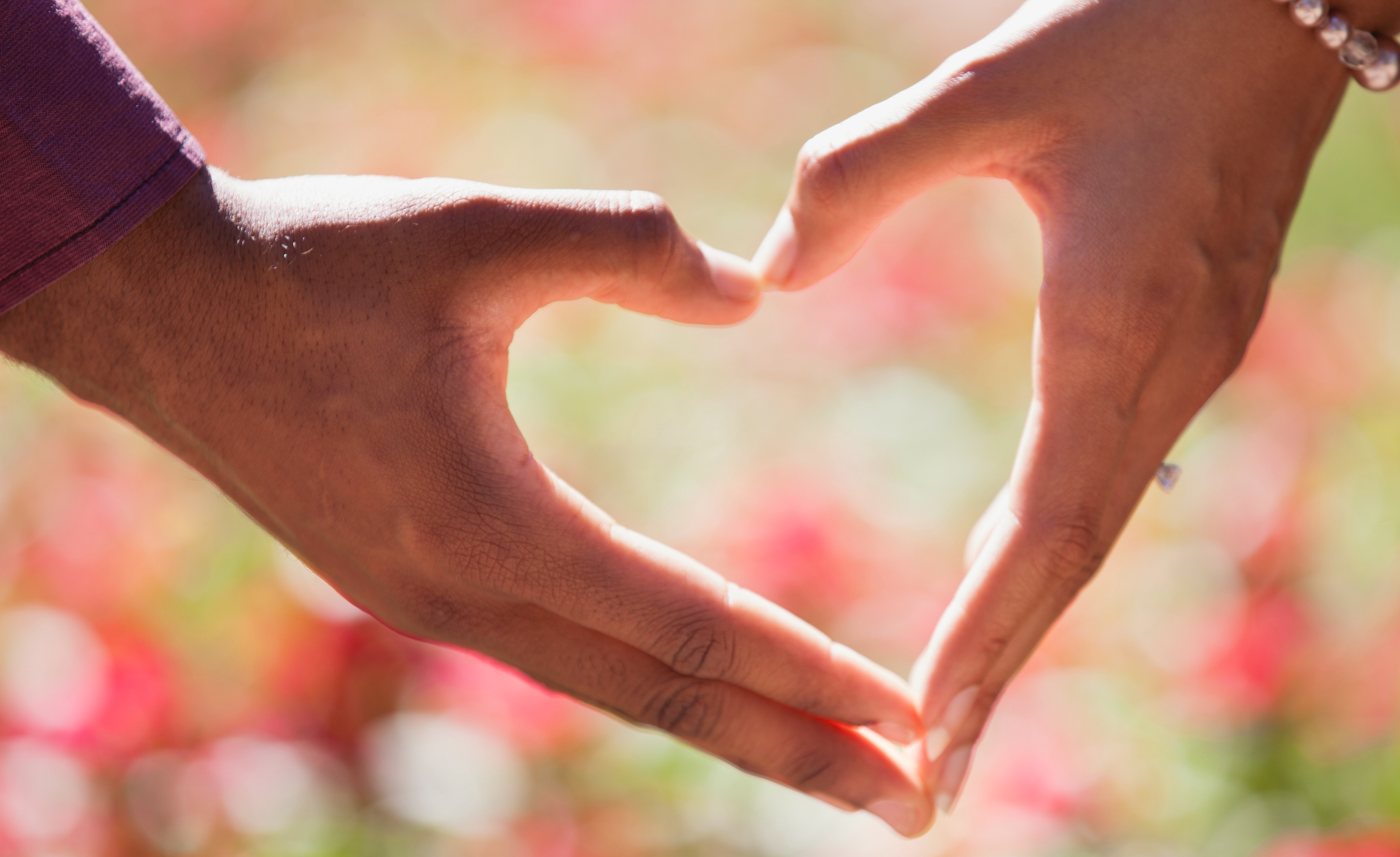 «Потому оставит человек отца своего и мать свою и прилепится к жене своей; и будут одна плоть» 

Бытие 2:24
Крепкий брак
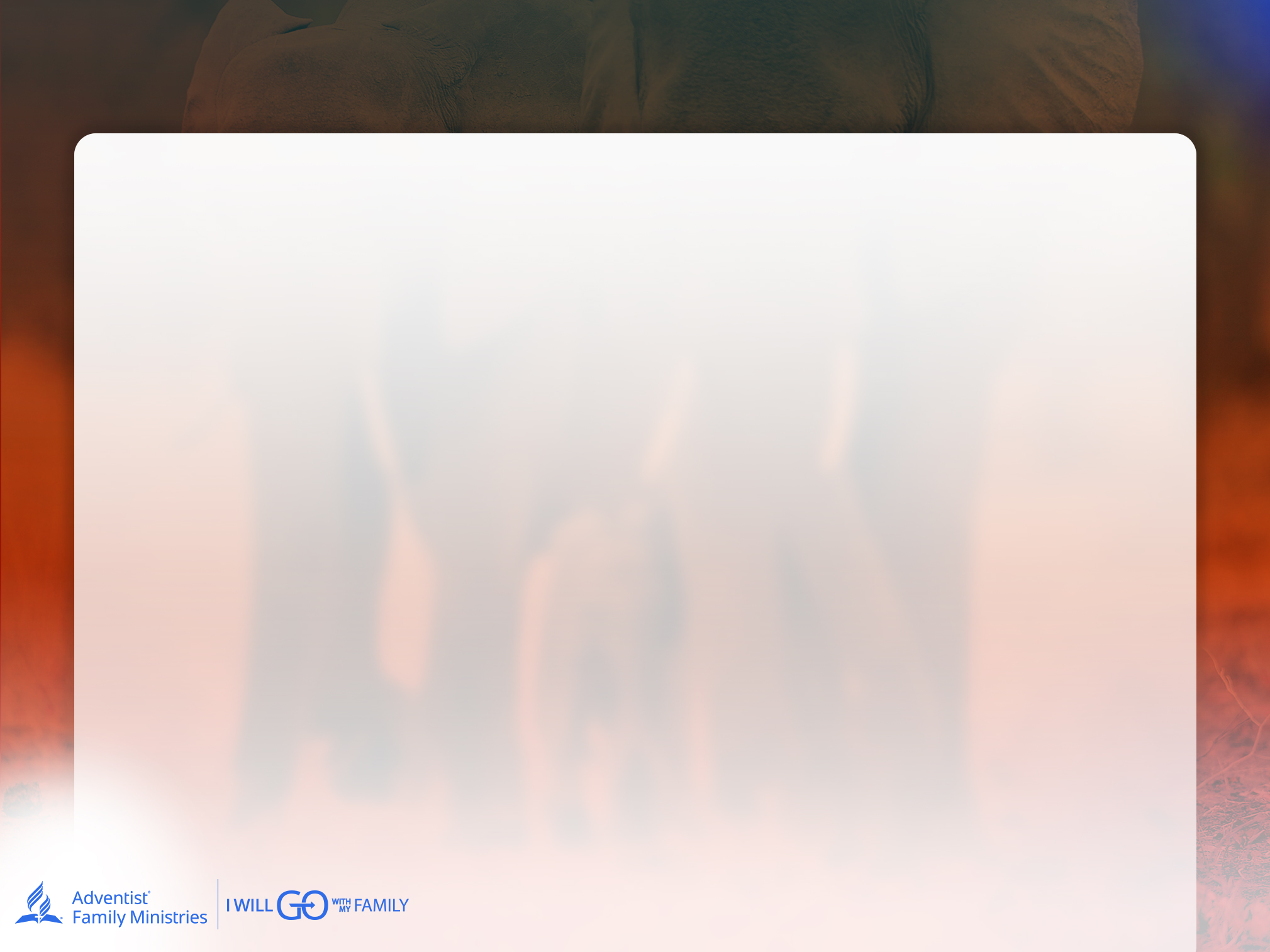 Цель семинара:
Изучить основные факторы, способствующие построению крепкого брака, способного пережить сложности и травмы, с которыми неизбежно сталкивается каждая семья.
Крепкий брак
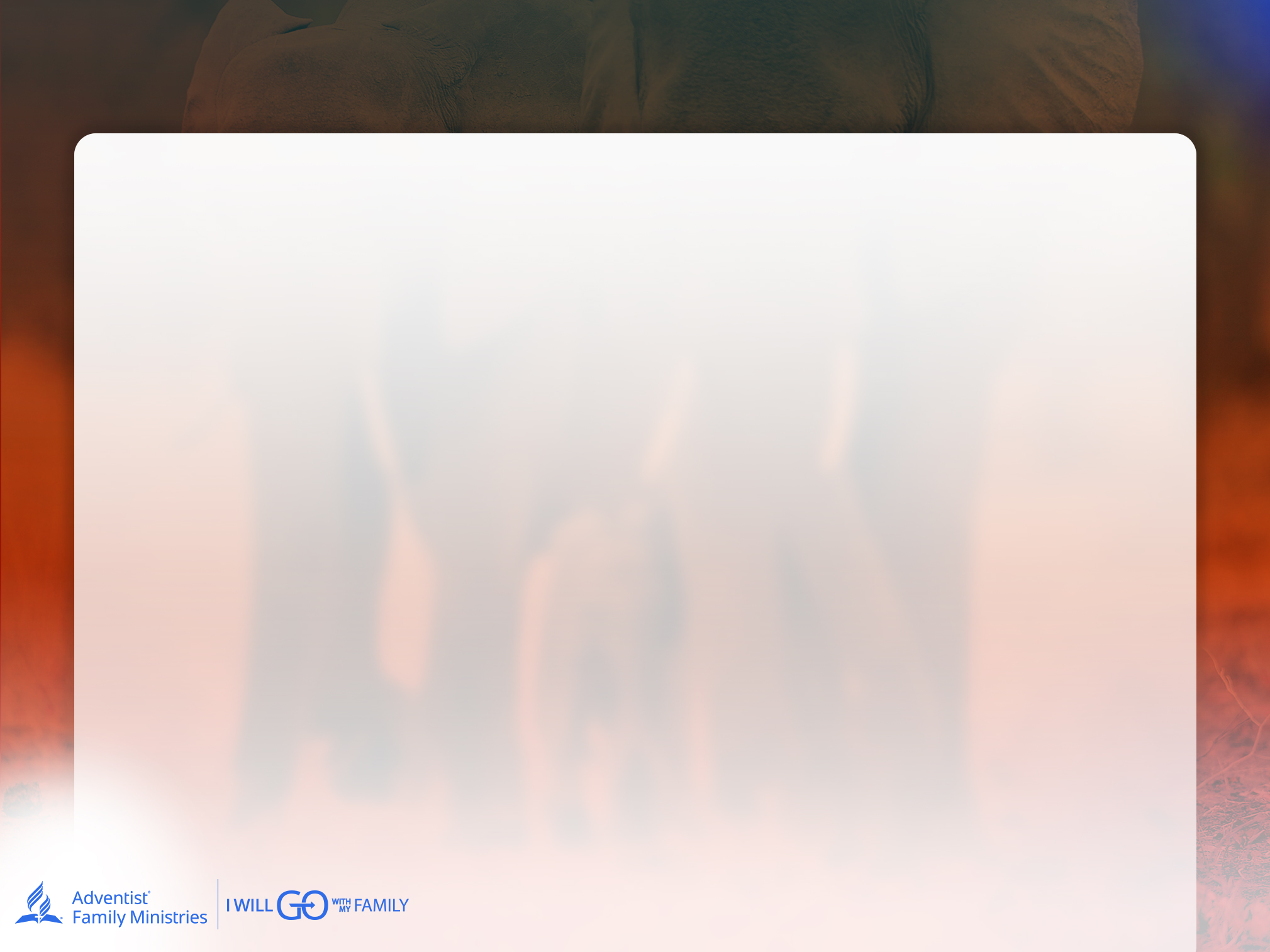 Вступление
Пандемия COVID-19 кардинально изменила жизнь наших семей.
 
Брак и семейная жизнь полны проблем. 

При возникновении непредвиденных обстоятельств, трудности накладываются на уже существующие.
Крепкий брак
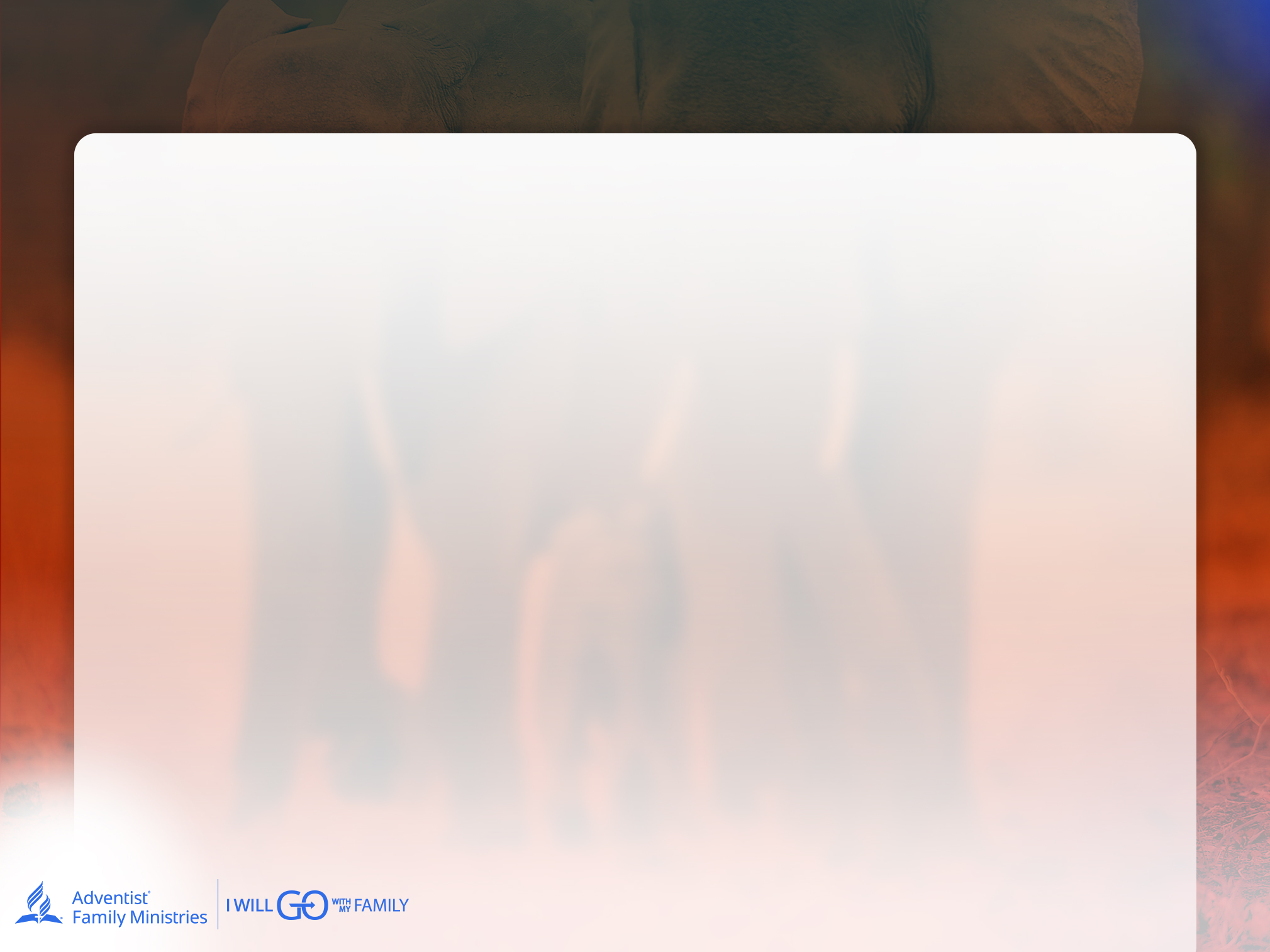 Что такое крепкий брак?
Крепкий брак обладает эмоциональной и социальной способностью приспосабливаться и восстанавливаться после воздействия травмирующих событий или значительных проблем.
Крепкий брак
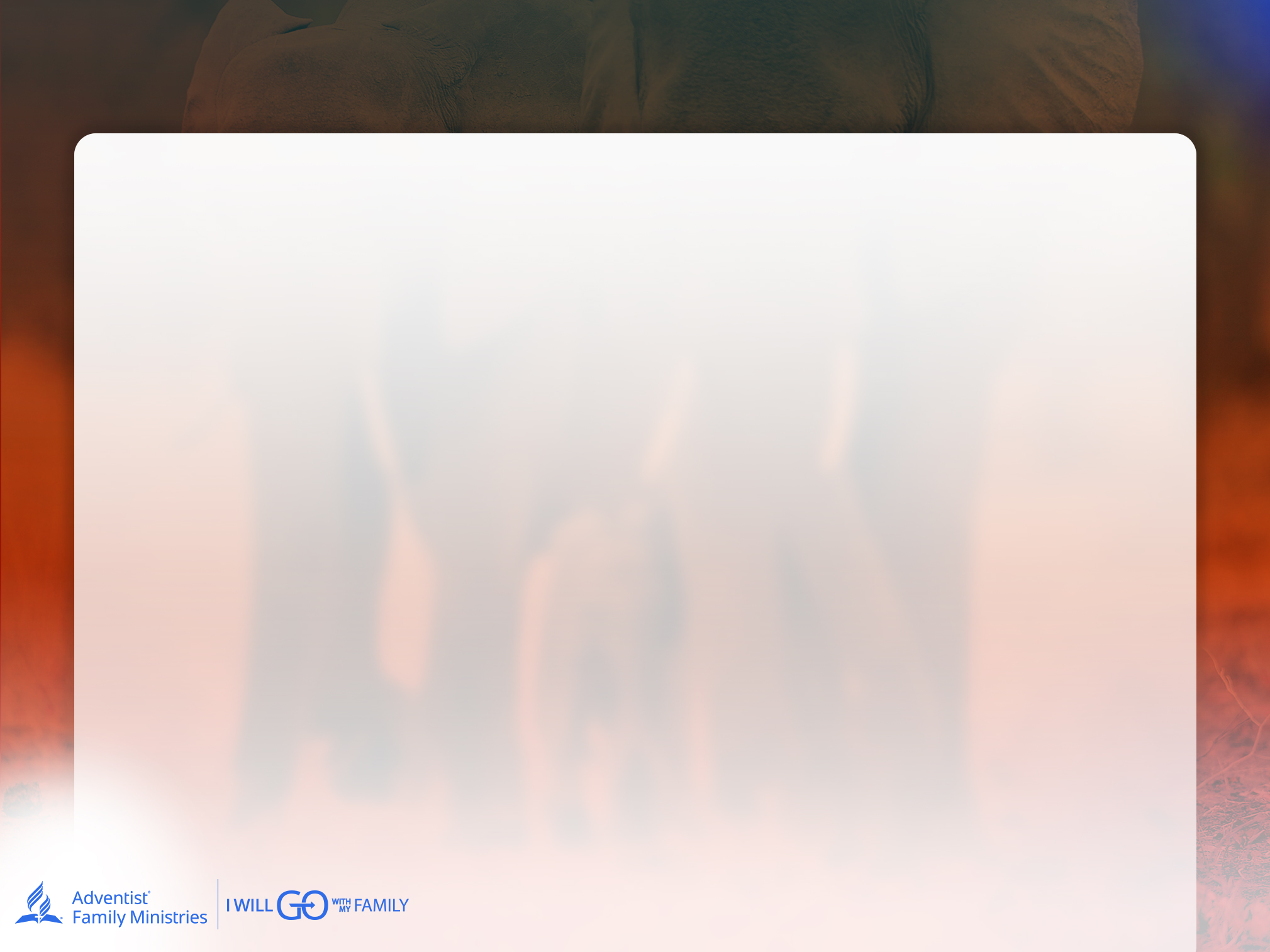 Подготовка к смене этапов жизни
В силу разных причин супружеские отношения постоянно претерпевают изменения:
Появление детей
Заболевания
Работа 
Финансы
Депрессия
Беспокойство
Неверность
Разные увлечения
Старение
Крепкий брак
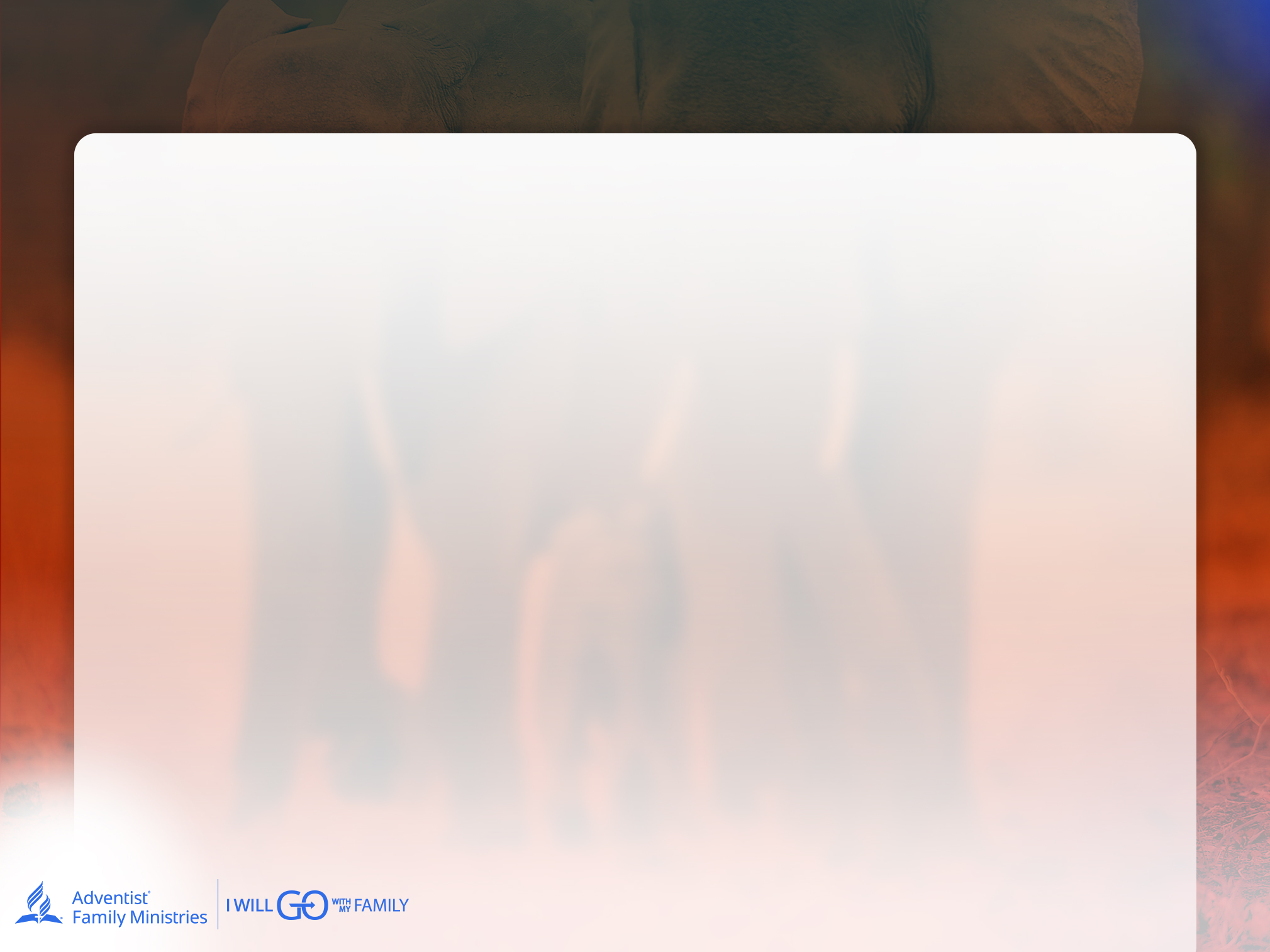 «Я должен сказать, что отношения между двумя адекватными состоящими в браке людьми сильно меняются каждые несколько лет, часто они об этом даже не знают; каждое изменение приносит боль, даже, если приносит определённую радость. Длительный брак — это череда изменений... подобно рекам, про- текающим через разные страны и местности». 

Книга: «Мы нужны друг другу» Д. Х. Лоуренс 
(“We Need One Another,” D. H. Lawrence)
Крепкий брак
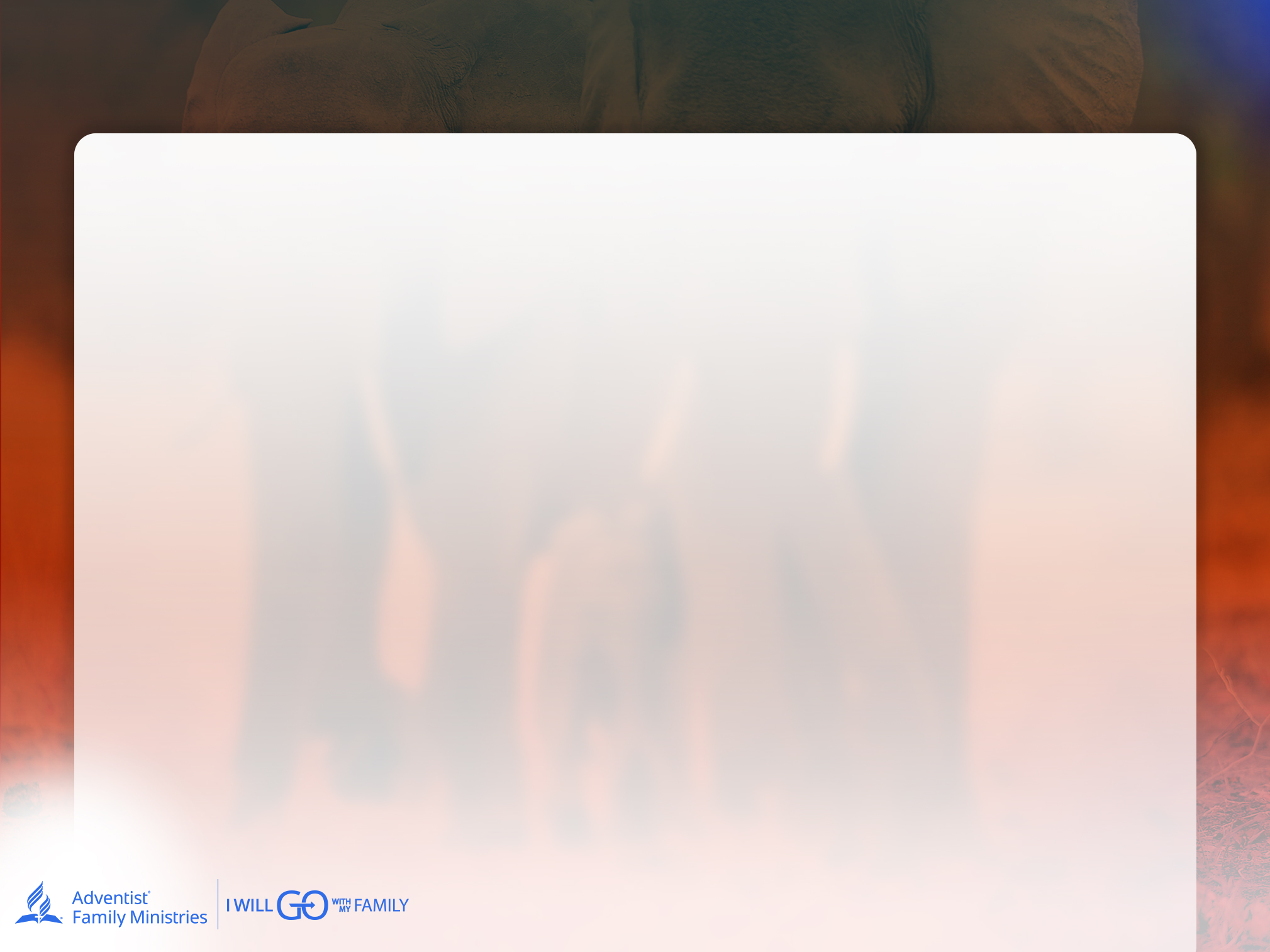 Упражнение для пары 1
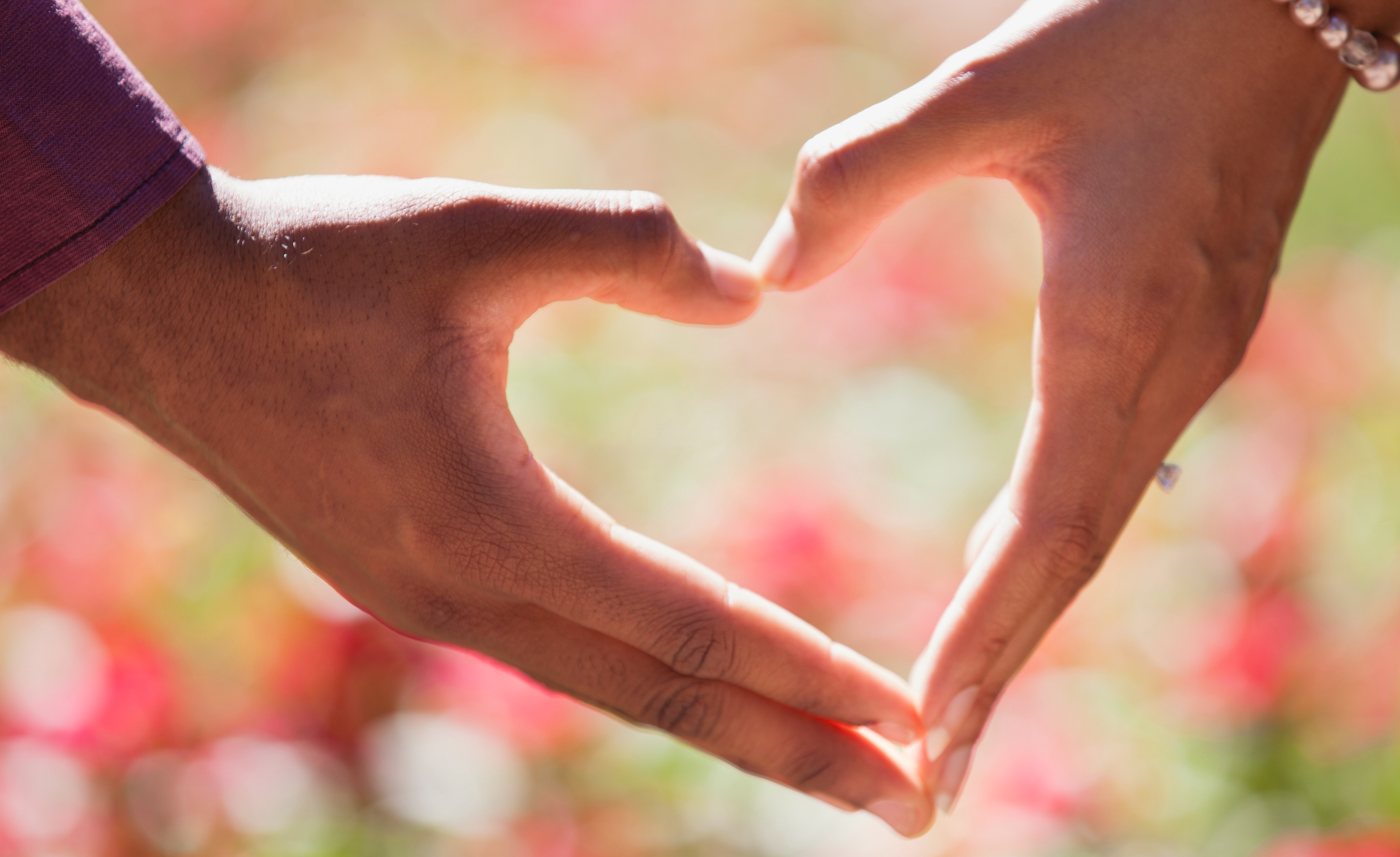 Поразмышляйте о приведённой̆ выше цитате Д. Х. Лоуренса. 

Были ли вы (или не были) подготовлены к изменениям, произошедшим в вашем союзе? Подумайте о личностных изменениях, изменениях в отношениях и независящих от вас обстоятельствах.
Крепкий брак
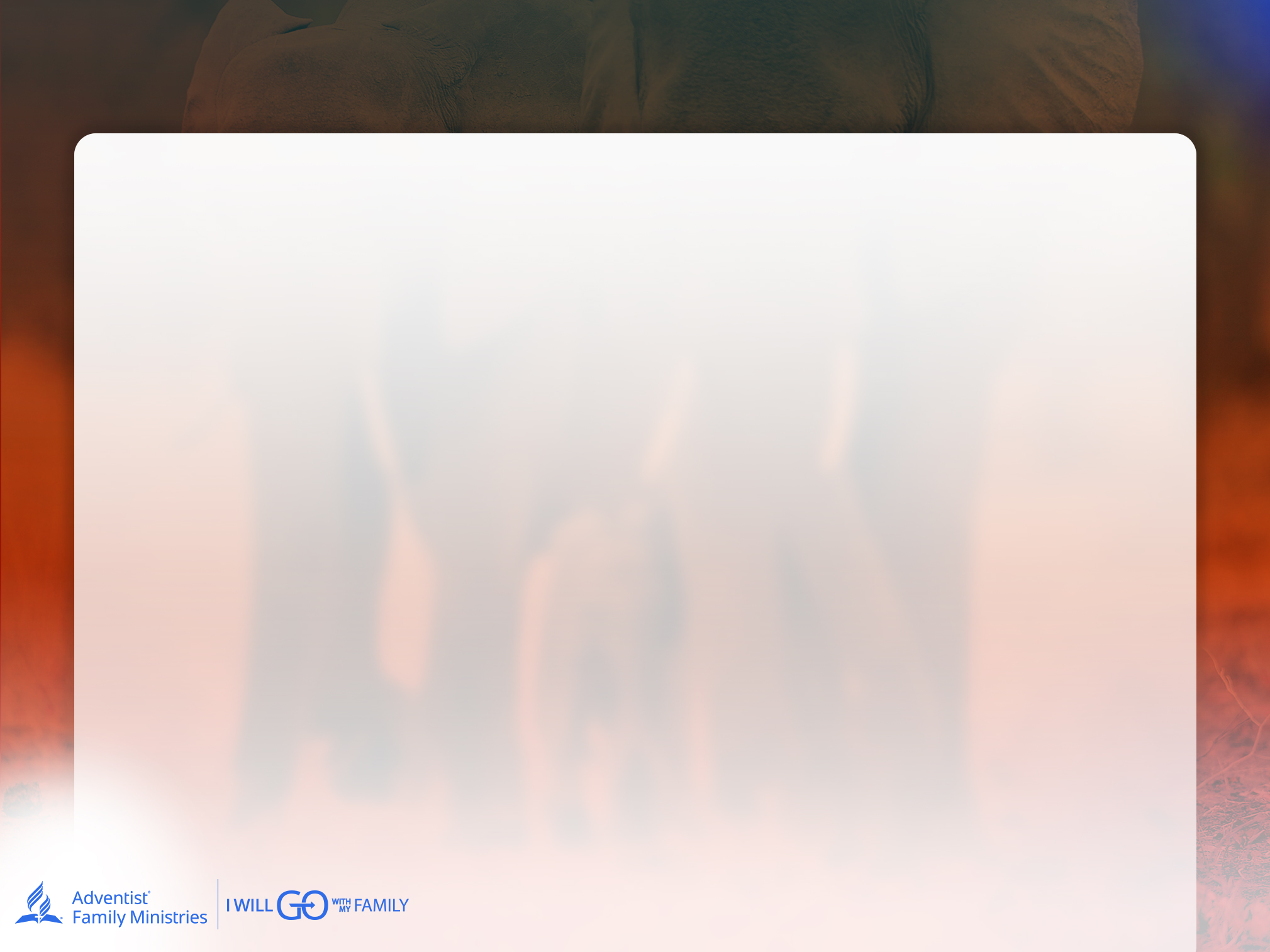 Упражнение для пары 2
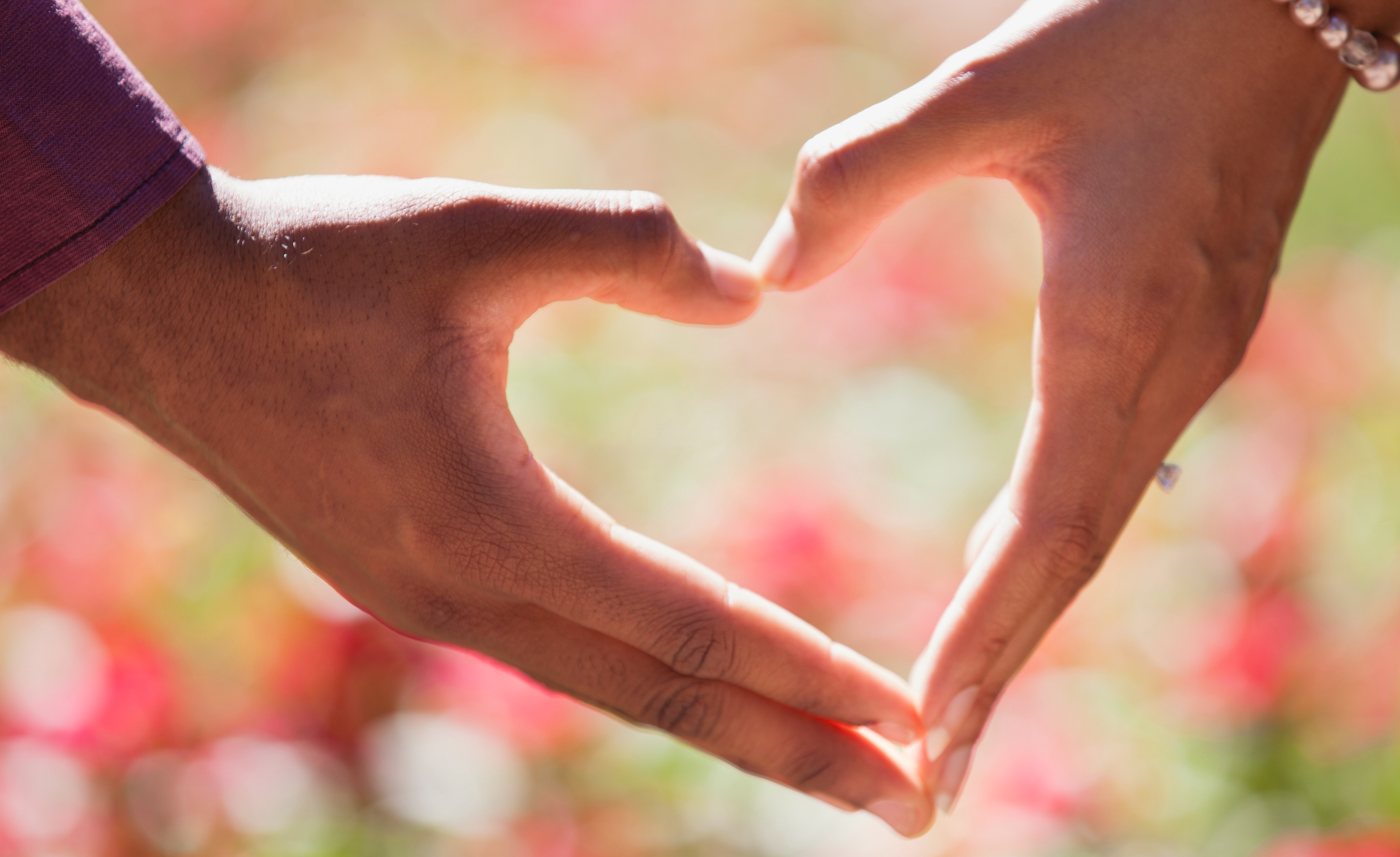 Поразмышляйте над этим текстом и обсудите, как то, о чём в нём говорится может помочь вашему супружескому союзу стать крепче:
«Потому оставит человек отца своего 
и мать свою и прилепится к жене своей; и будут двое одна плоть»
(Быт. 2:24).
Крепкий брак
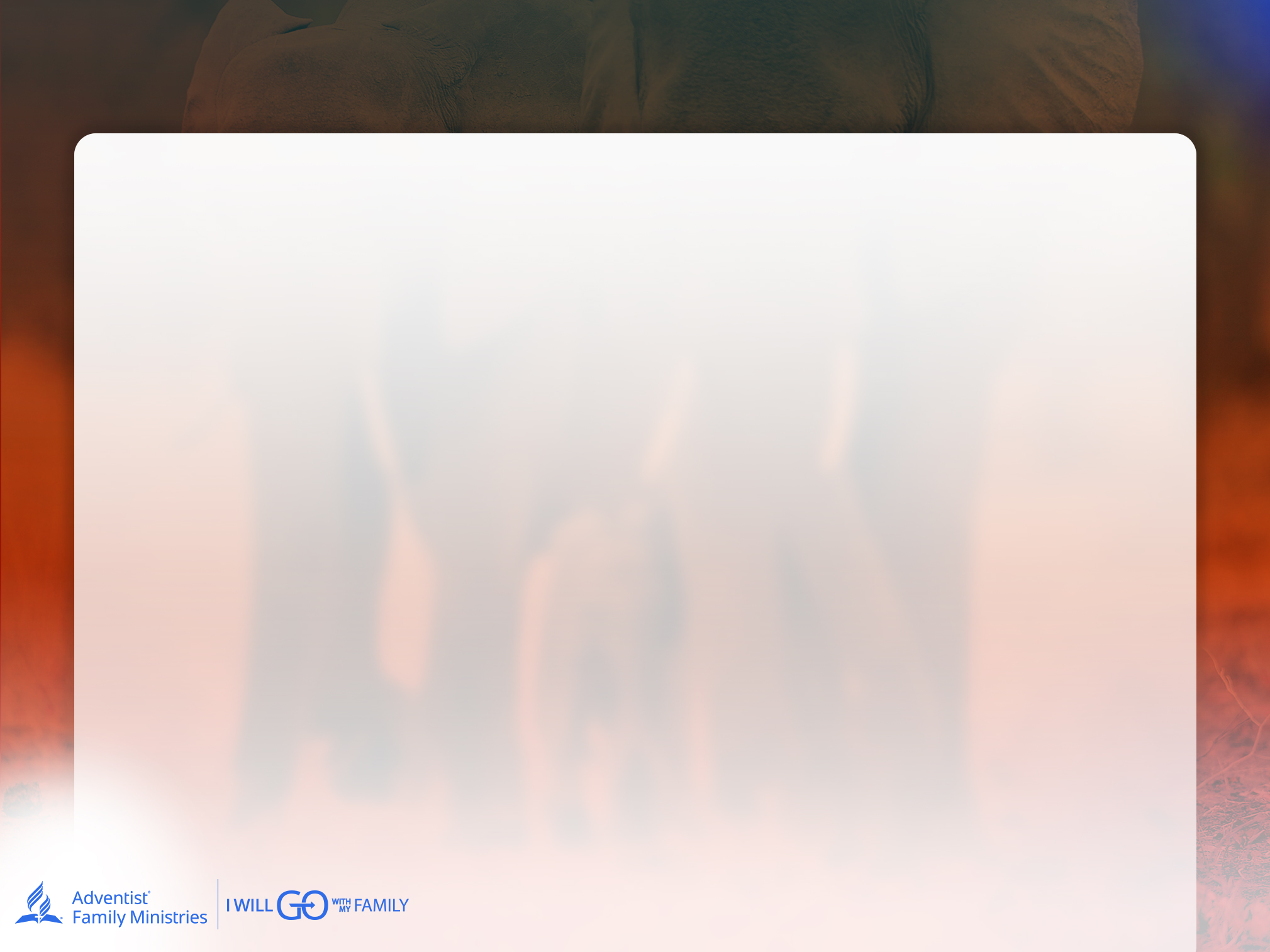 Упражнение для пары 3
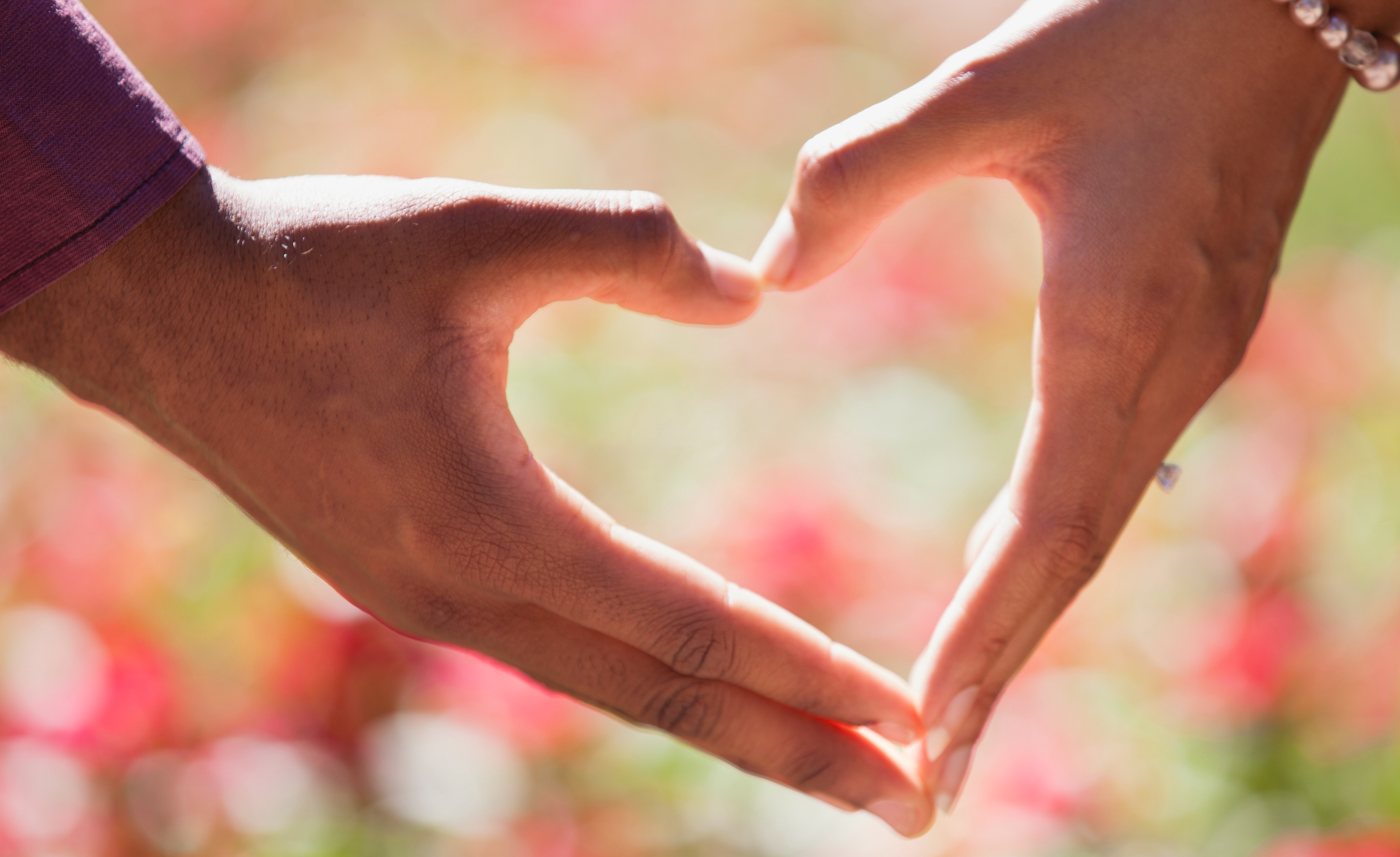 Обсудите, как сделать молитву частью вашего ежедневного распорядка дня. Поместите её в свой график и обязательно молитесь вместе ежедневно в назначенное время.
Крепкий брак
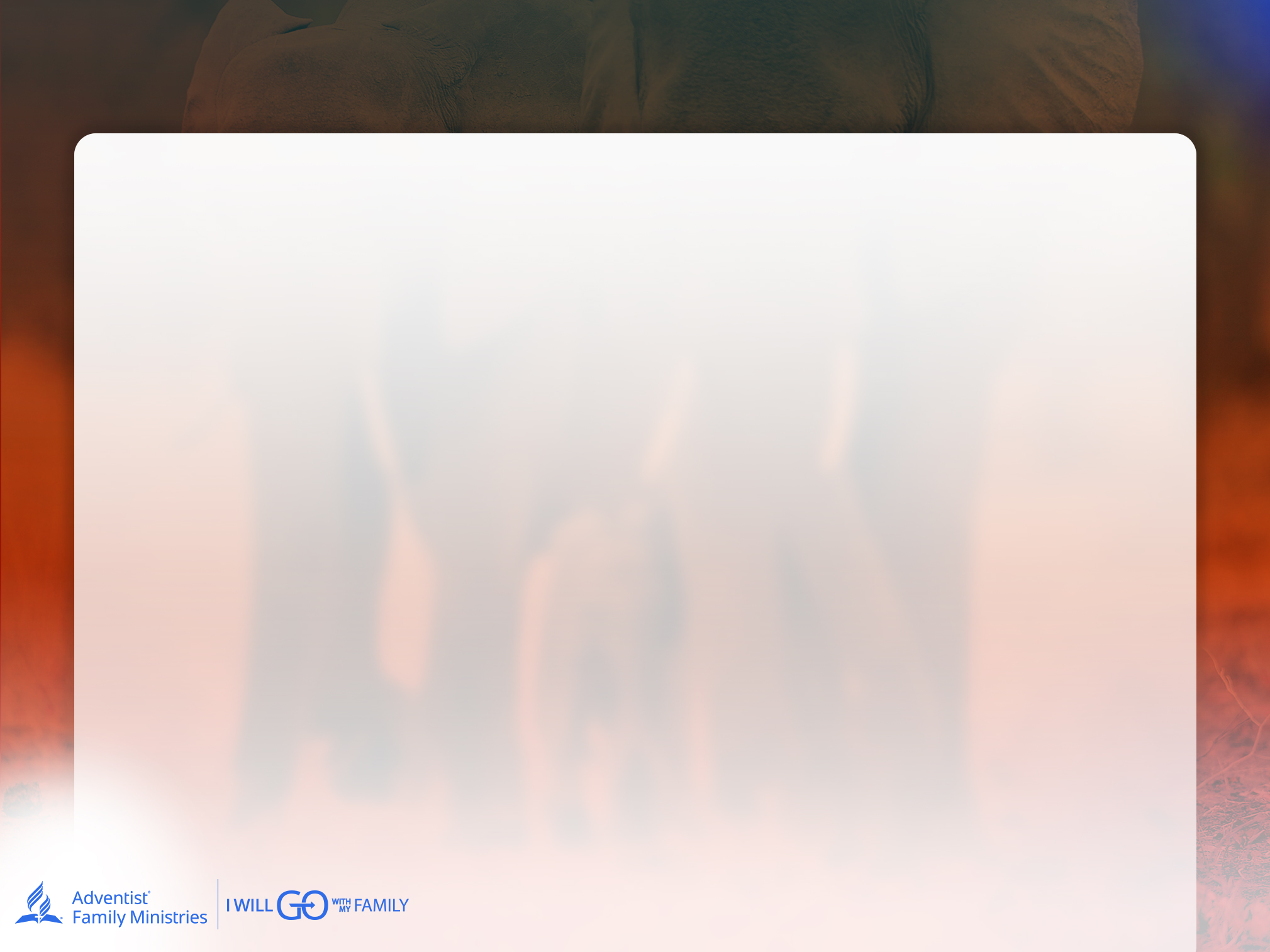 Упражнение для пары 4
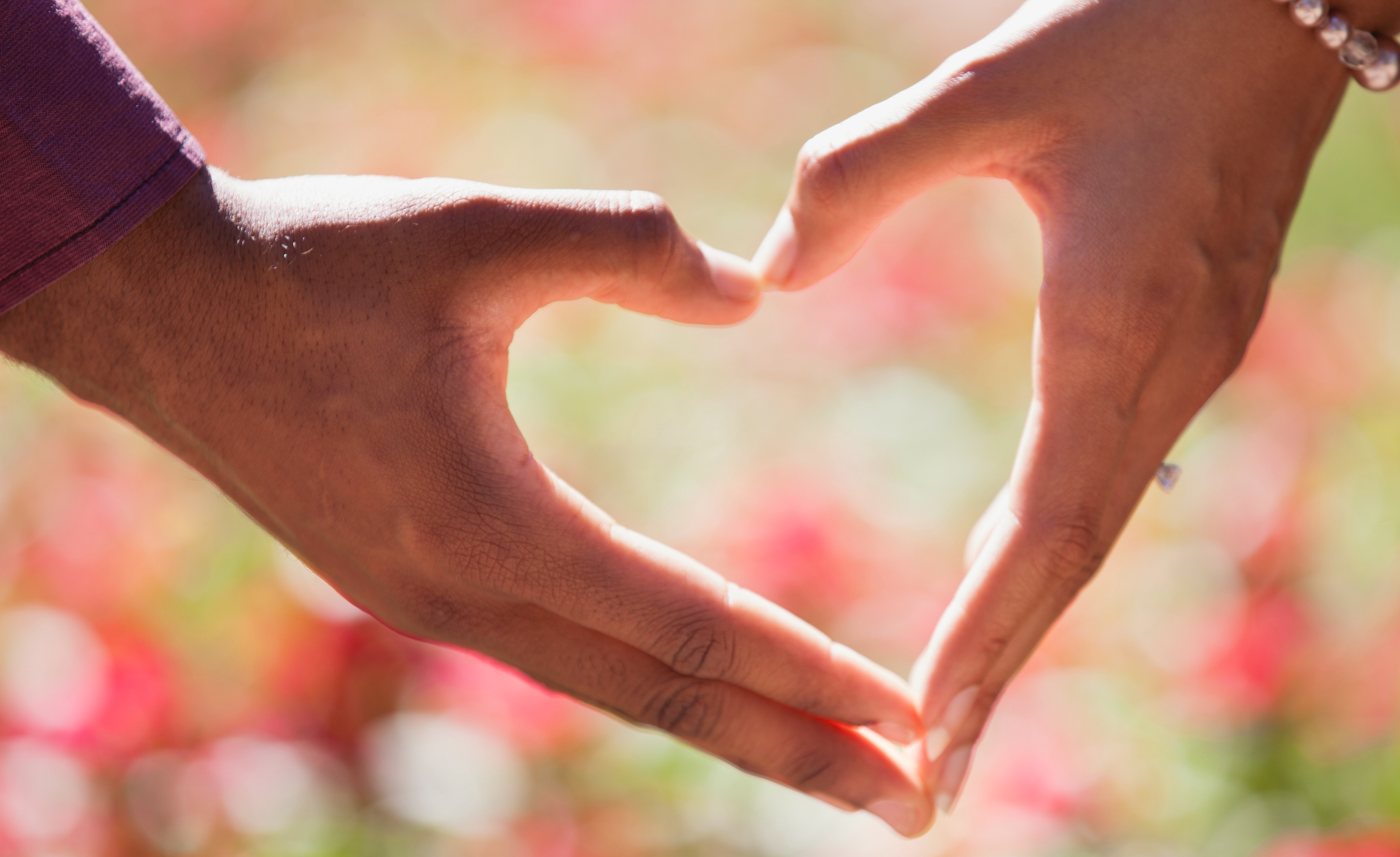 Выберите неконфликтную тему и потренируй-тесь говорить и слушать друг друга. По очереди становитесь слушателем и говорящим.
Пообещайте ежедневно дарить друг другу 6-секундный поцелуй и 60-секундное объятие.
Ежедневно говорите друг другу комплименты и выражайте друг другу благодарность.
Крепкий брак
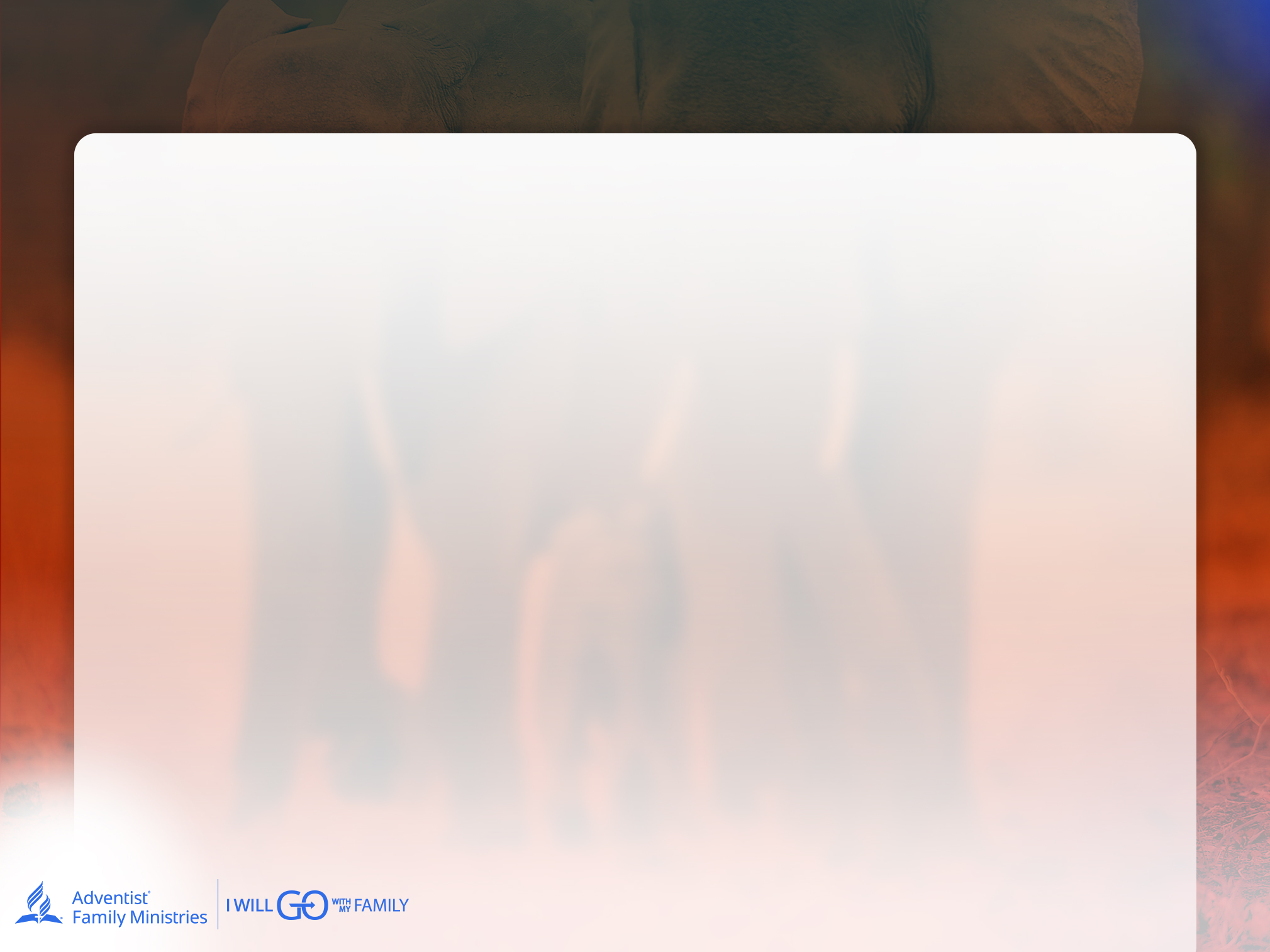 Упражнение для пары 5
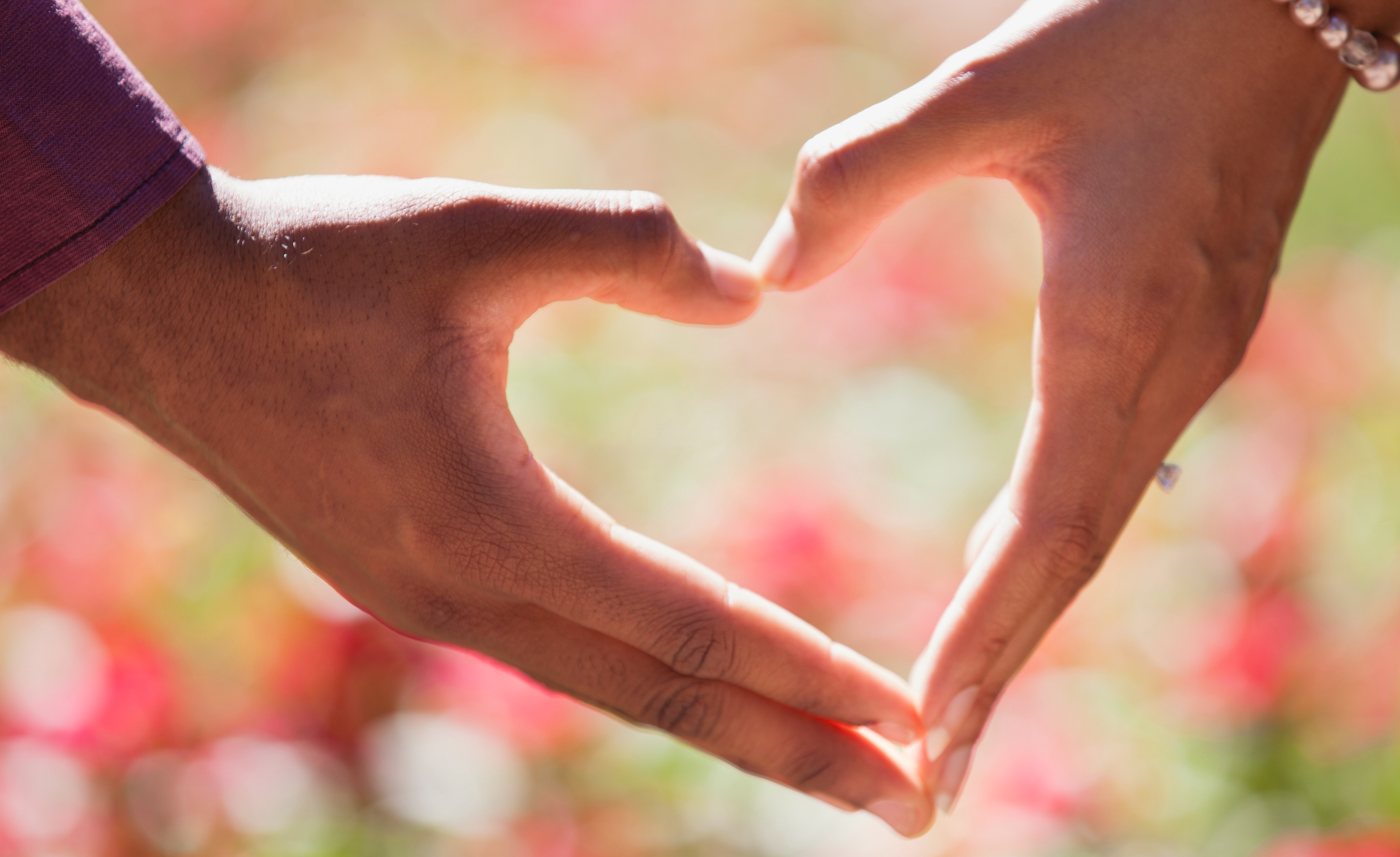 Обсудите, что вы можете сделать, чтобы во время конфликтов и кризисов «не поворачиваться друг ко другу спиной», а прикладывать больше усилий для укрепления единства. Каким образом каждый из вас может постараться сделать так, чтобы ваш брак стал безопасным местом, где открыто обсуждаются проблемы и беспокойства.
Крепкий брак
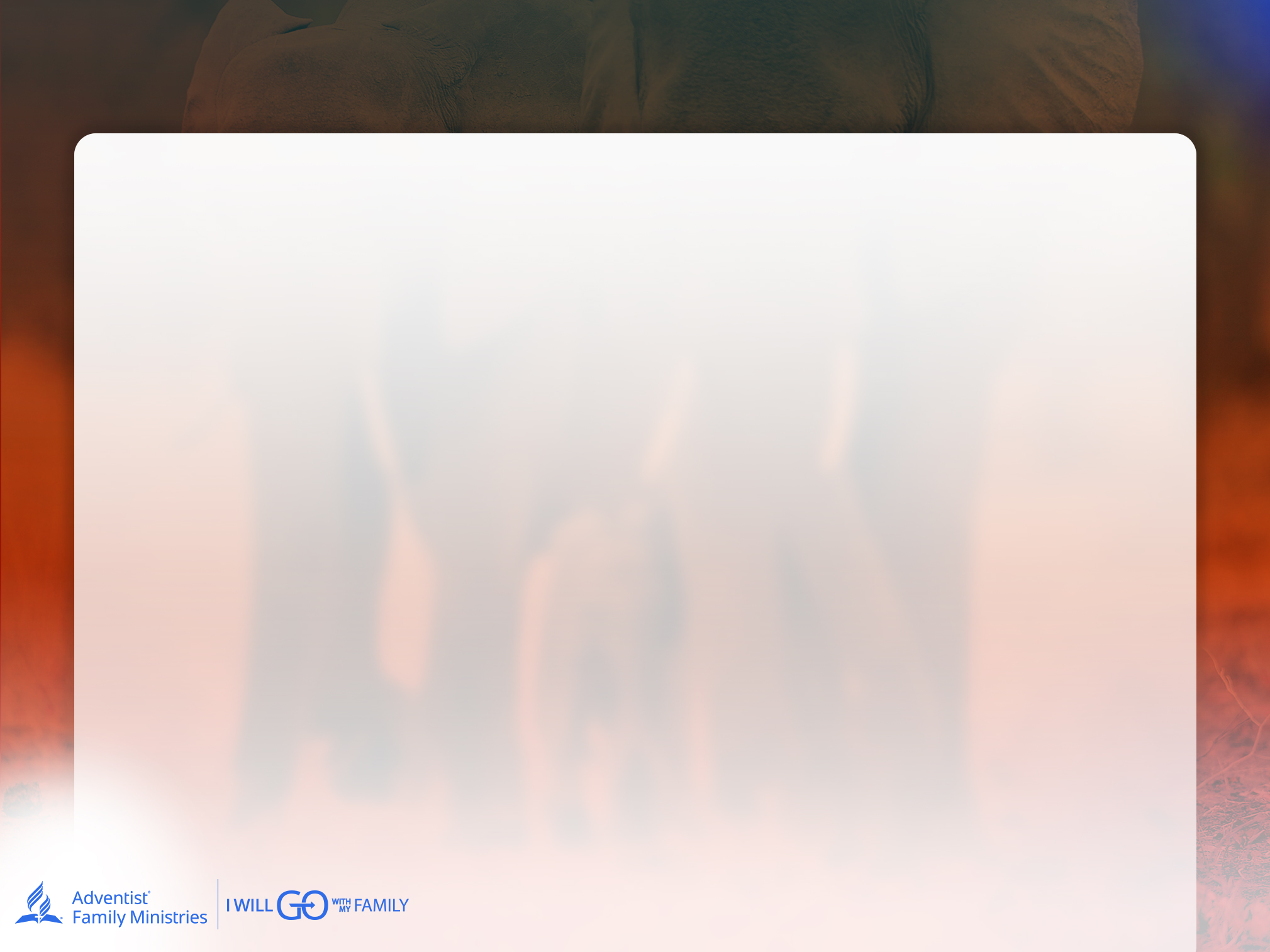 Заключение
После сотворения Адама и Евы Бог дал им инструкцию, как сделать брак крепким и счастливым (см. Быт. 2:24). 

Если муж и жена «прилепятся» друг ко другу и будут регулярно применять упоминаемые в семинаре простые принципы в своём супружестве, он будет крепким, а они будут готовы пройти через испытания жизни вместе.
Крепкий брак
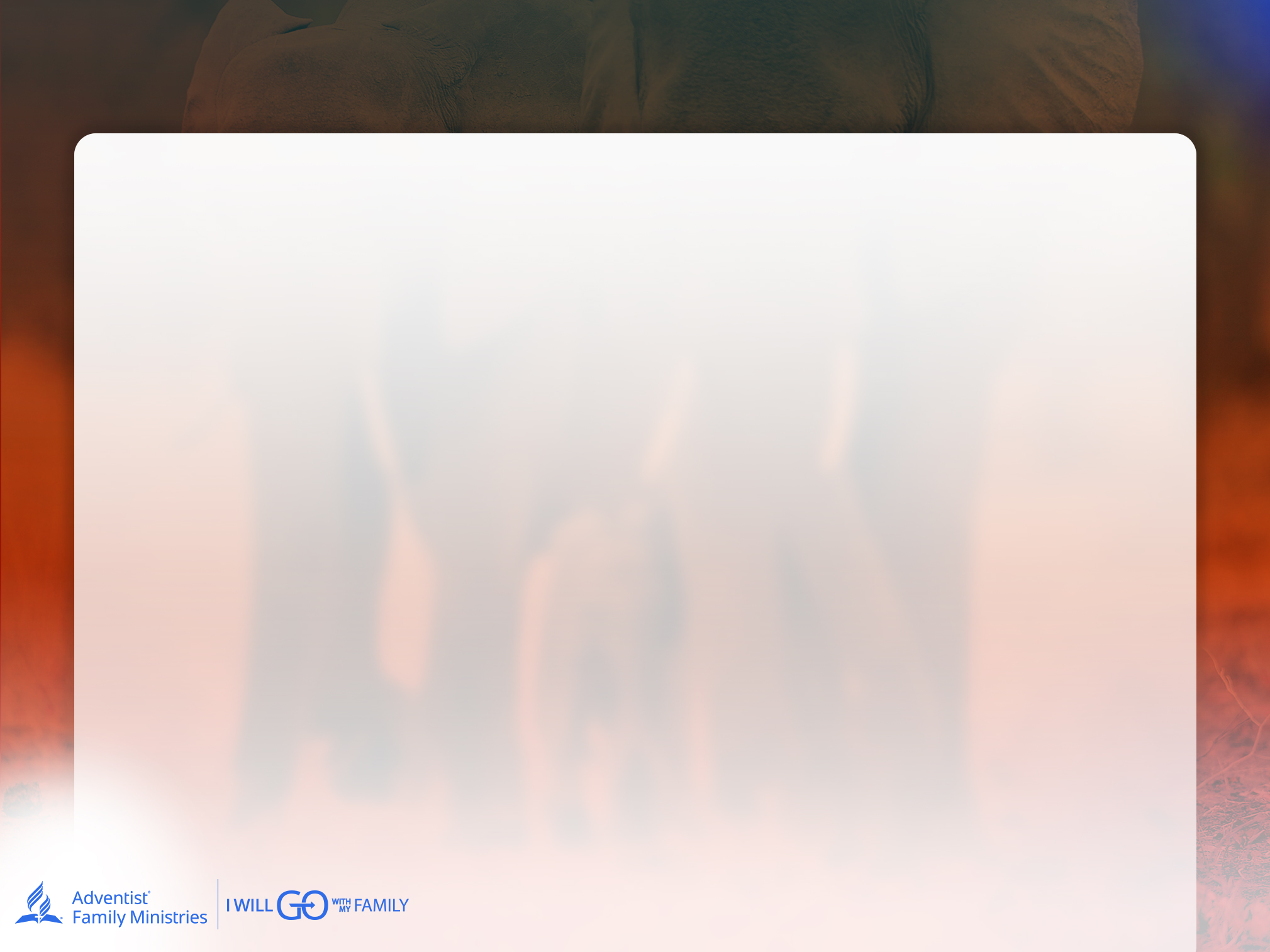 Использованная литература
 
Gottman, J. M., & Silver, N. (2015). Seven Principles for Making Marriage Work. Harmony Books. 

Oliver, W., & Oliver, E. (2015). An Introduction: The Beauty of Marriage. In E. Mueller & E. B. De Souza (Eds.), Marriage: Biblical and Theological Aspects (Vol. 1). Review and Herald Publishing Association. 

Stanley, S. M., Trathen, D., McCain, S., & Bryan, B. M. (2013). A Lasting Promise: The Christian Guide to Fighting for Your Marriage. John Wiley & Sons. 

Walsh, F. (2015). Strengthening family resilience. Guilford publications. 

White, E. G. (1892). Steps to Christ. Pacific Press Publishing Association. 

Oliver, W., & Oliver E. (2020, April 18). Your marriage can survive COVID-19. Adventist Review. https://www.adventistreview.org/your-marriage-can-survive-covid-19
Крепкий брак
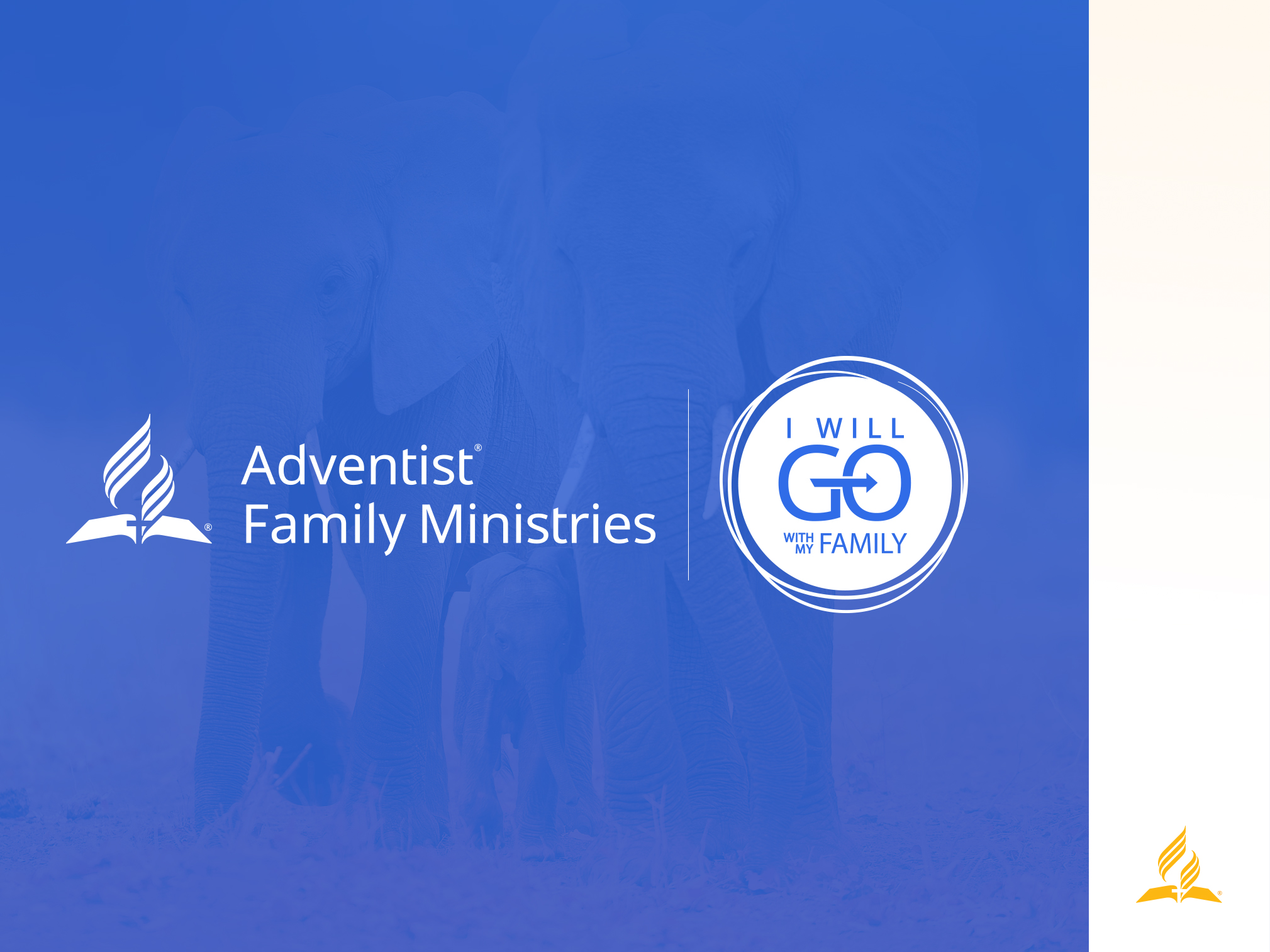